Year 1 Maths week beginning 1st May 2020Multiplication and Division
Day 1 - Double numbers up to at least 10
Day 2 - Halve numbers up to (at least) 20
Day 3 - Count (from zero) in equal steps of 2s
Day 4 - Count (from zero) in equal steps of 5s
Day 5 - Count (from zero) in equal steps of 10s
Day 6 - Solve one-step problems involving multiplication using equal groups
Day 7 - Solve one-step problems involving multiplication using repeated addition
Day 8 - Solve one-step problems involving multiplication using arrays
Day 9 - Solve one-step problems involving division (grouping)
Day 10 - Solve one-step problems involving division (sharing)
Maths Day 1Doubling numbers to 10
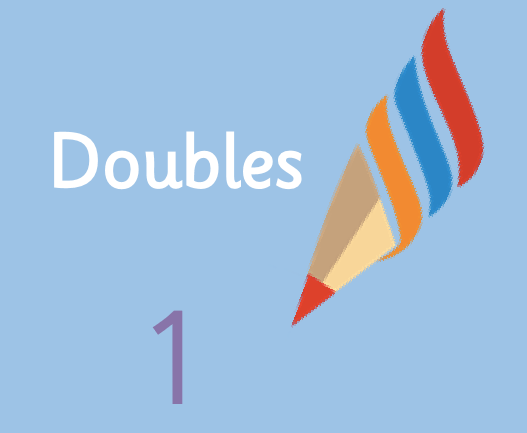 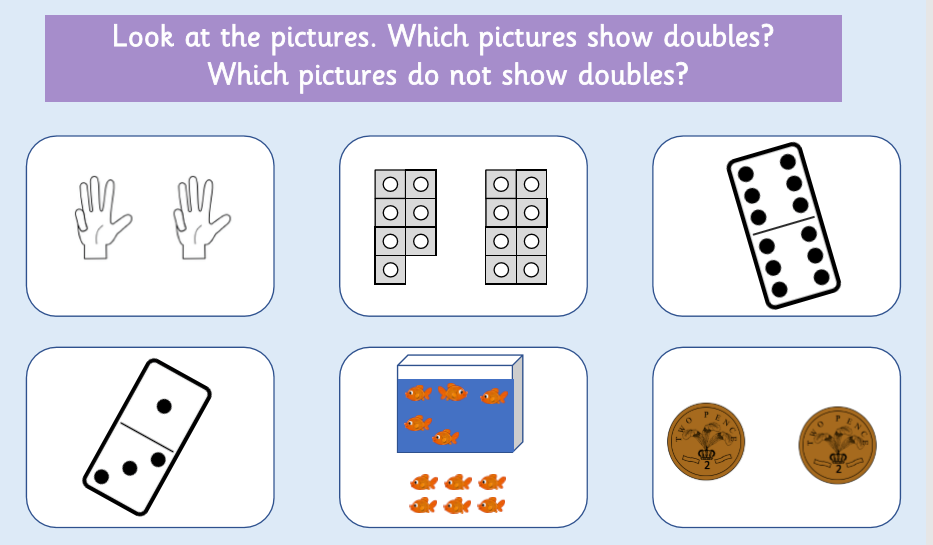 Do it!
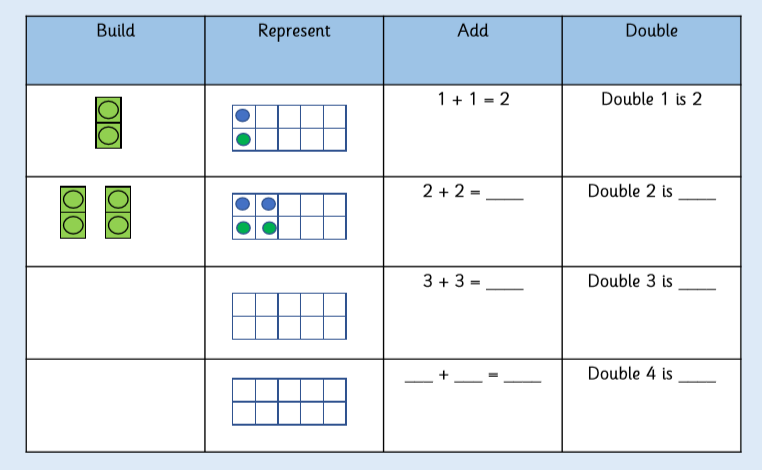 Twist it!
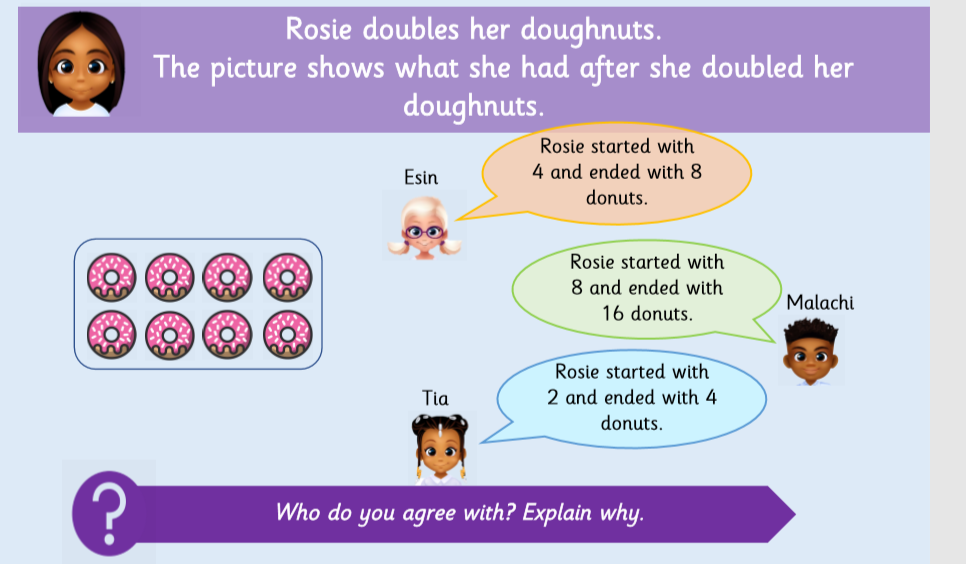 Explore it!
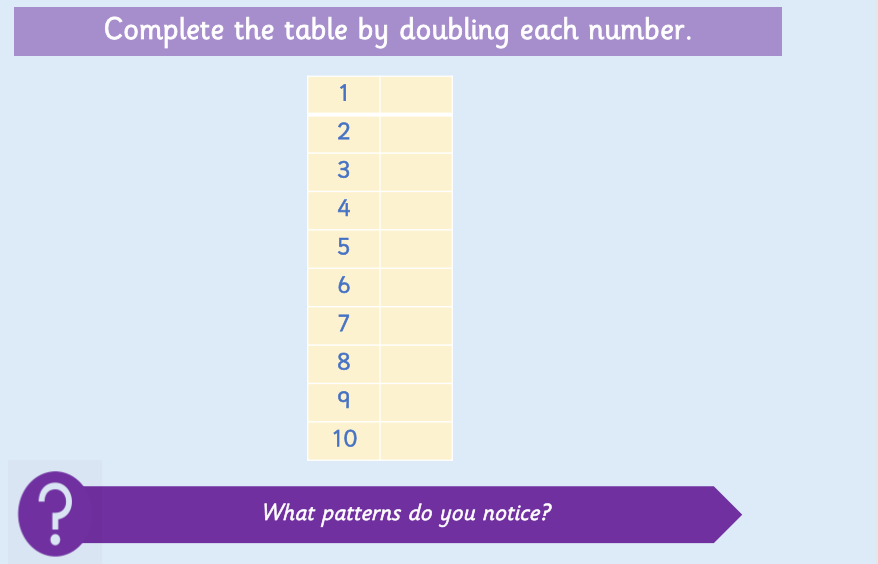 Want to do more?
https://wrm-13b48.kxcdn.com/wp-content/uploads/2020/homelearning/year-1/Lesson-1-Y1-Summer-Block-1-WO5-Make-doubles-2020.pdf
Maths Day 2 Halving numbers to 20
Double it!
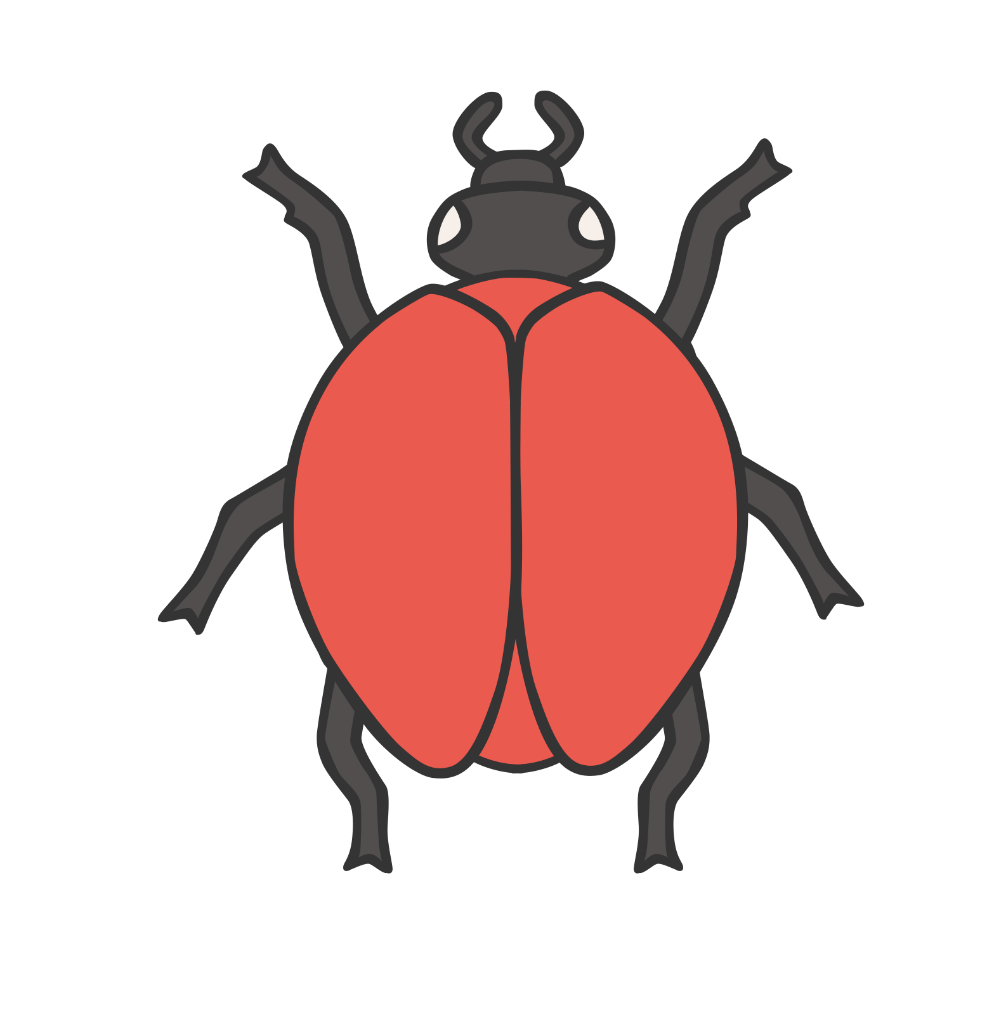 1 + 1 = 2
answer
Double it!
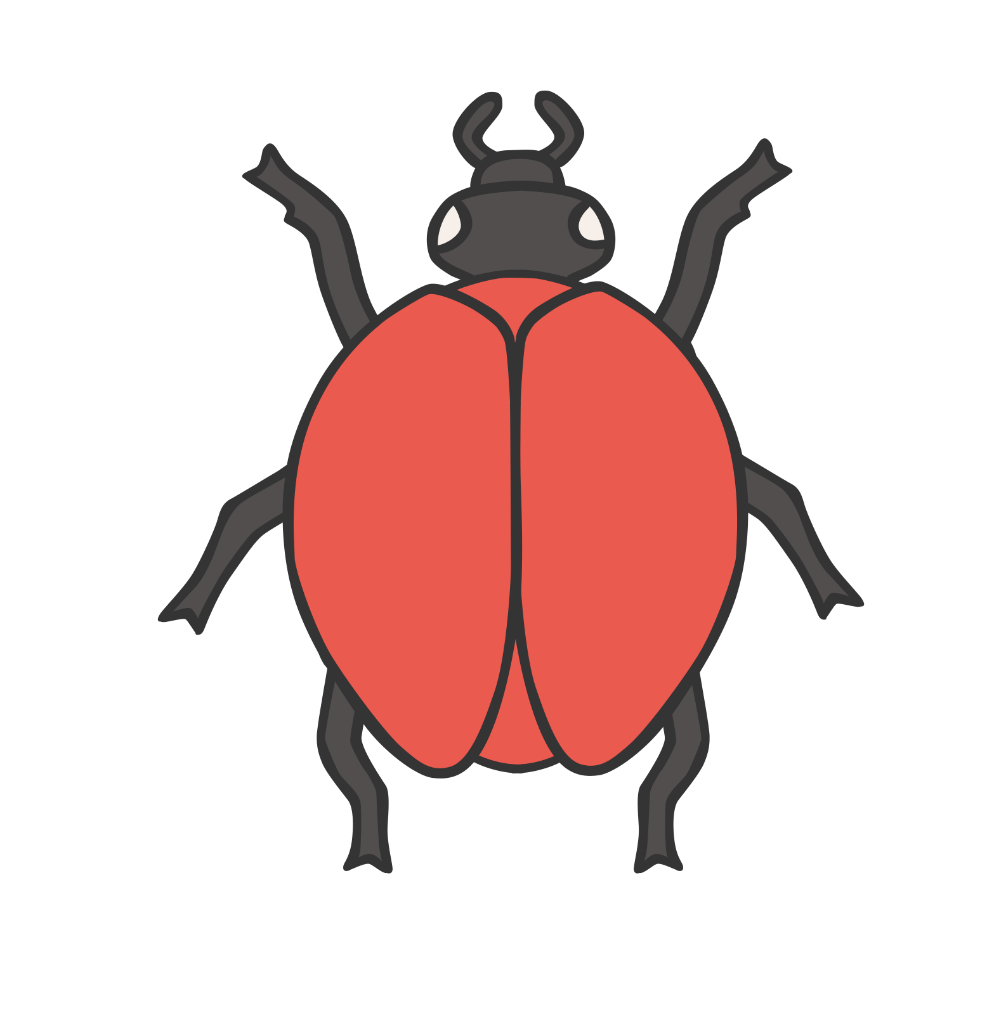 3 + 3 = 6
answer
Double it!
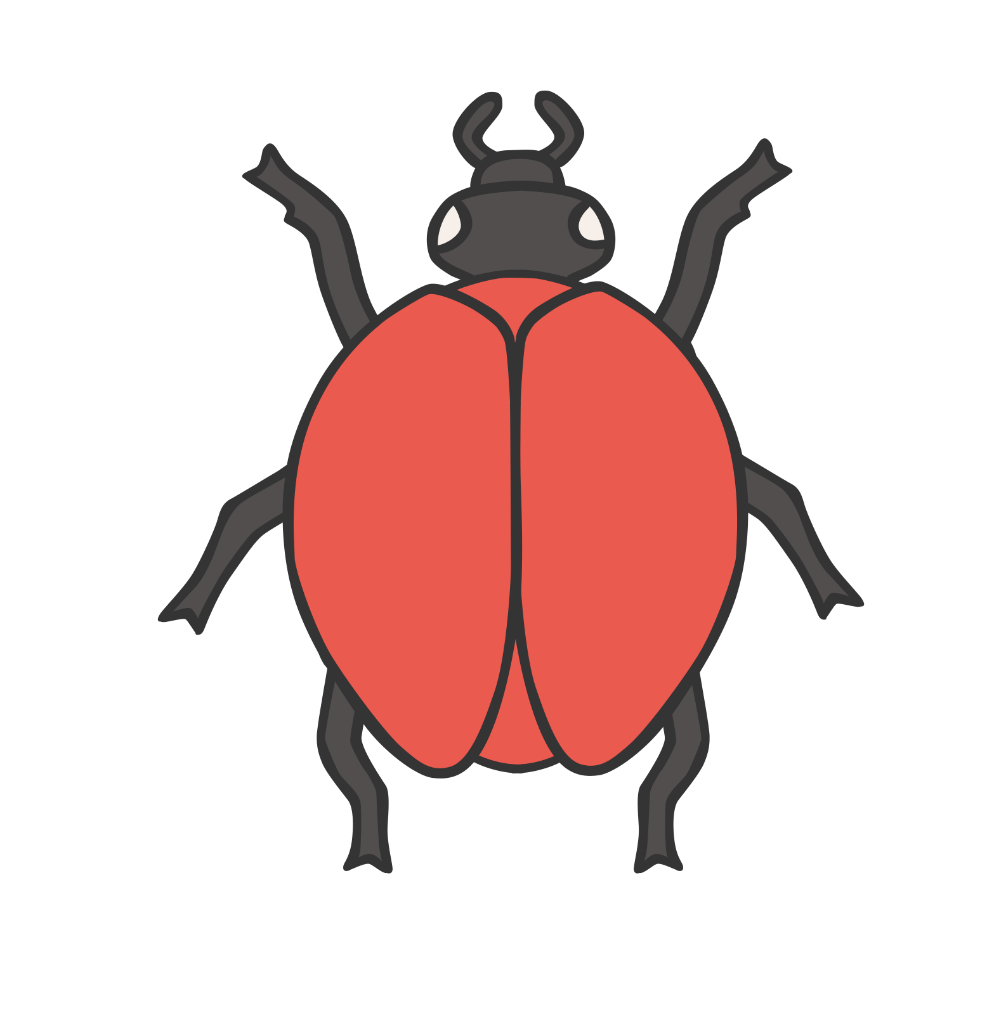 5 + 5 = 10
answer
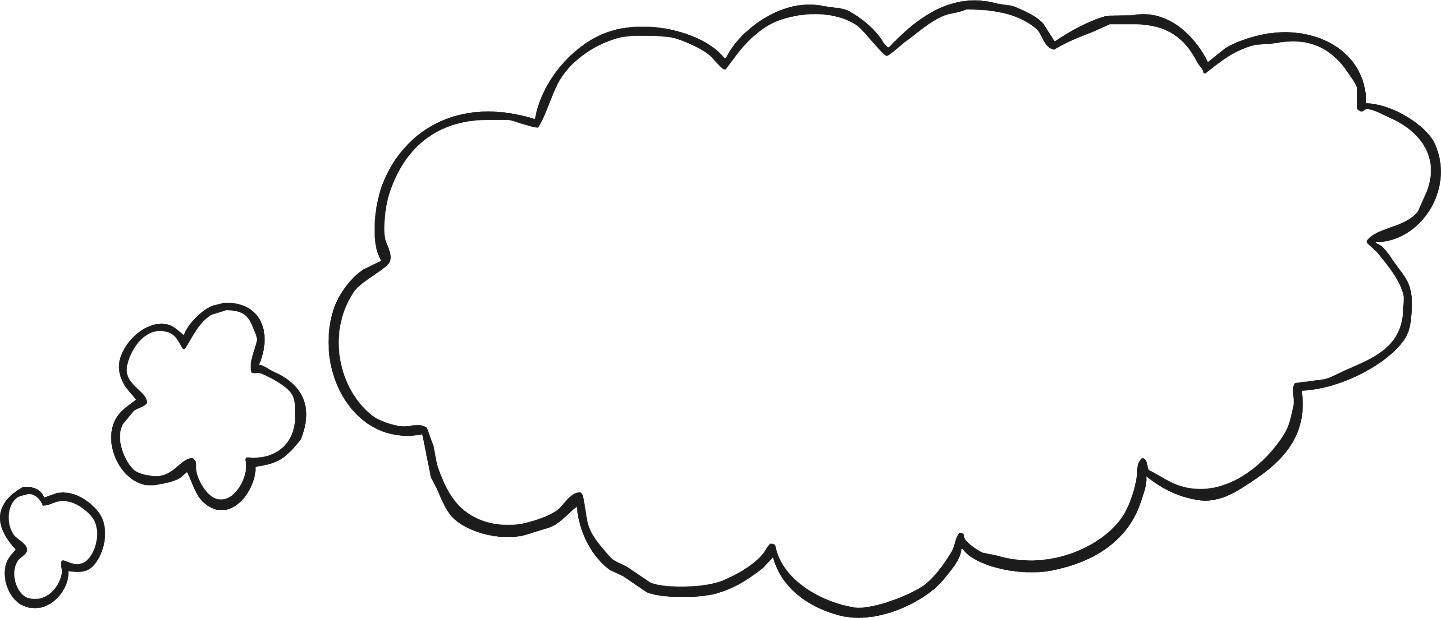 I’m thinking of a number. I’ve doubled it and my answer is 6. What number was I thinking of?
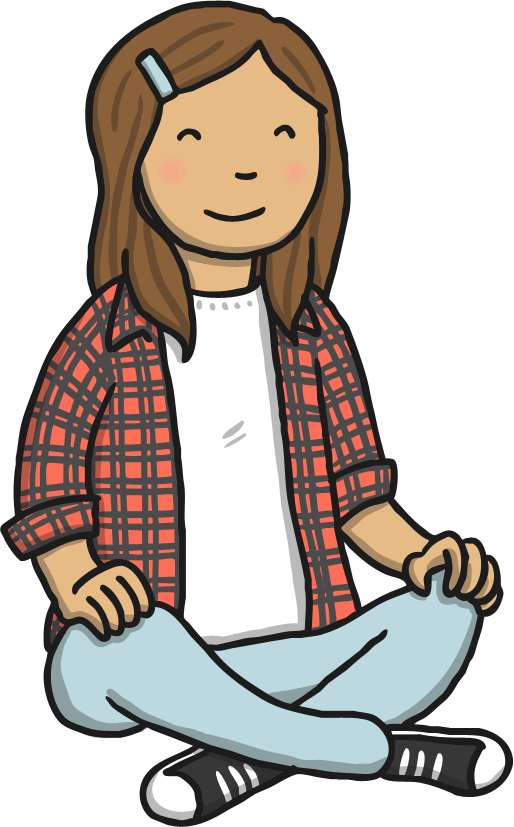 3
answer
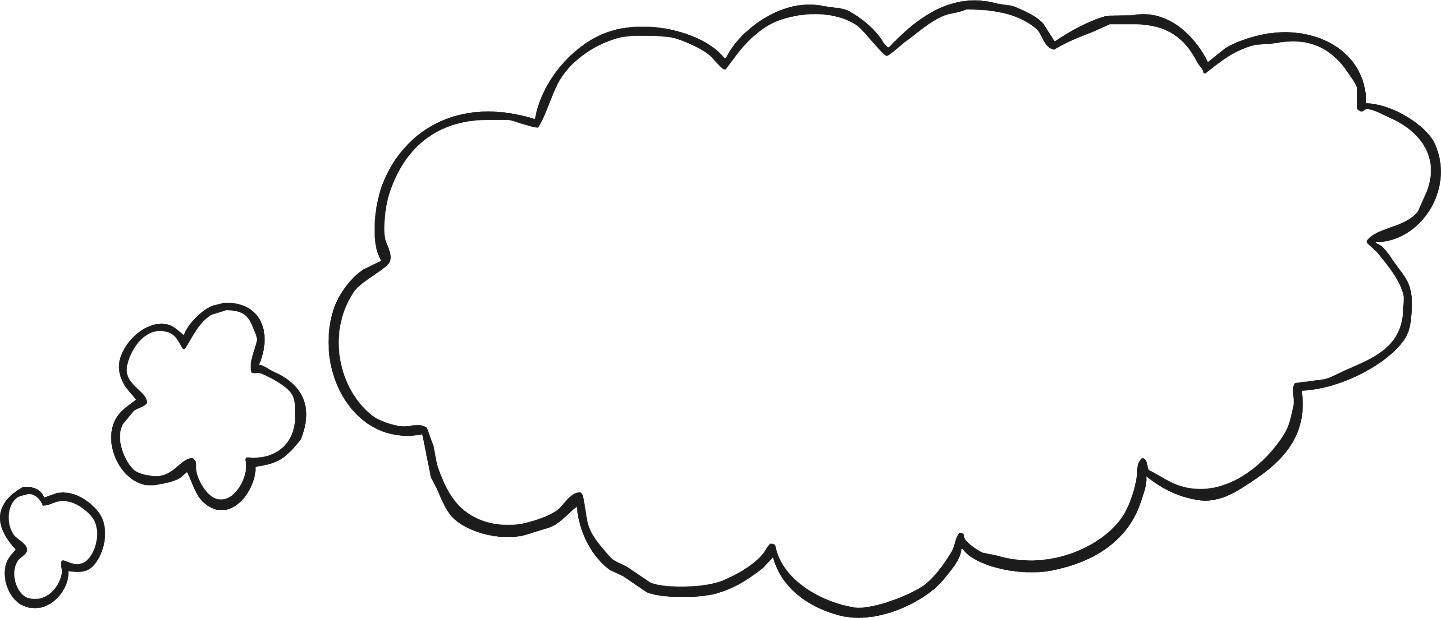 I’m thinking of a number. I’ve doubled it and my answer is 8. What number was I thinking of?
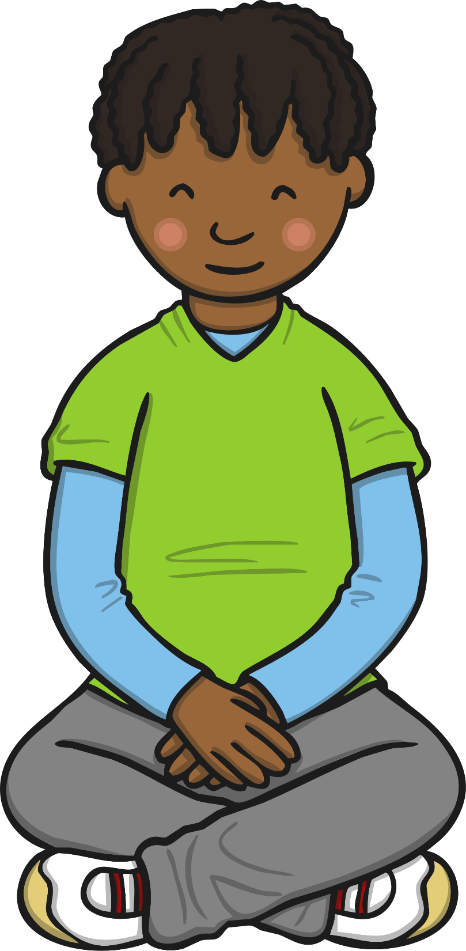 4
answer
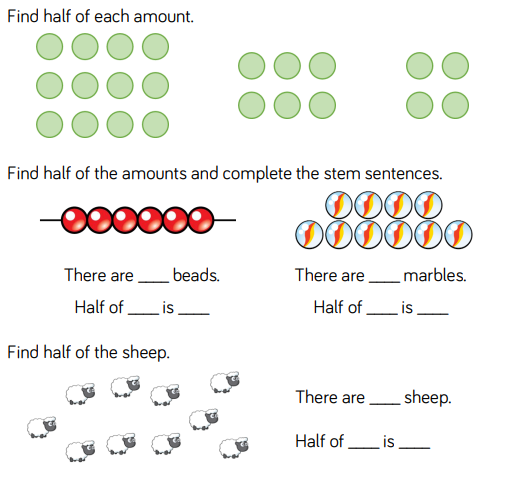 Do it!
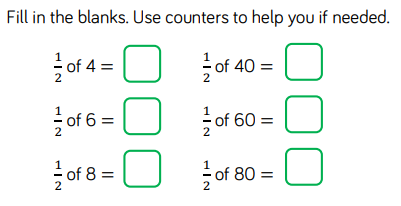 Twist it!
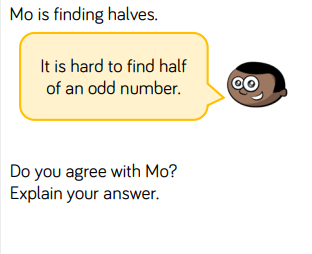 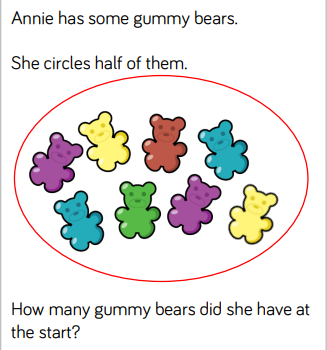 Explore it!
Maths Day 3Counting in 2s
Halve it!
I had 6 sweets. I gave half to my sister.How many sweets did I have left?
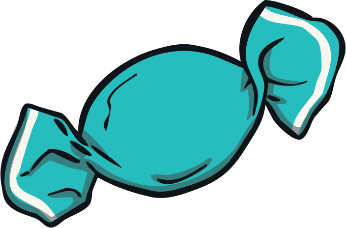 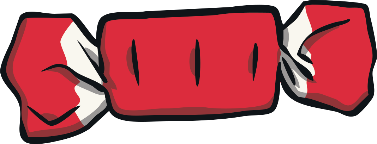 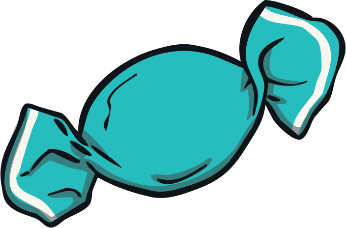 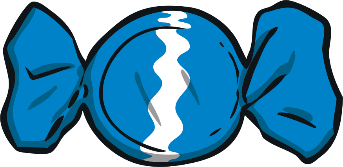 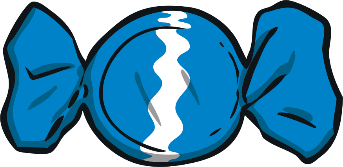 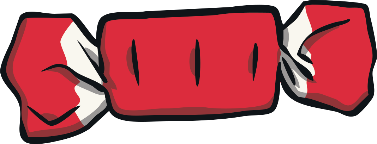 3
answer
Halve it!
I had 6 sweets. I gave half to my sister.How many sweets did I have left?
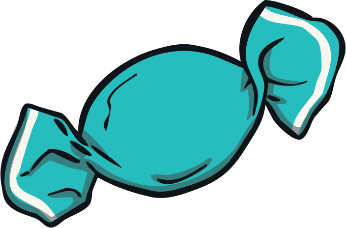 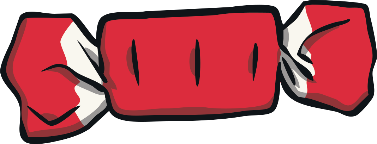 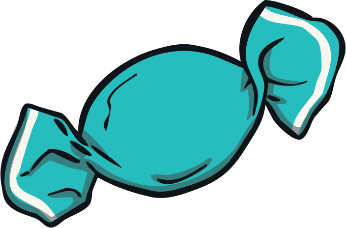 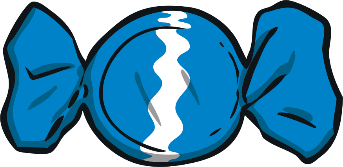 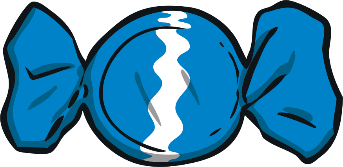 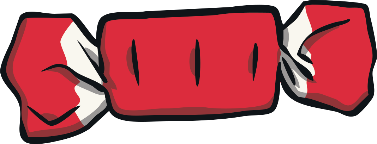 3
answer
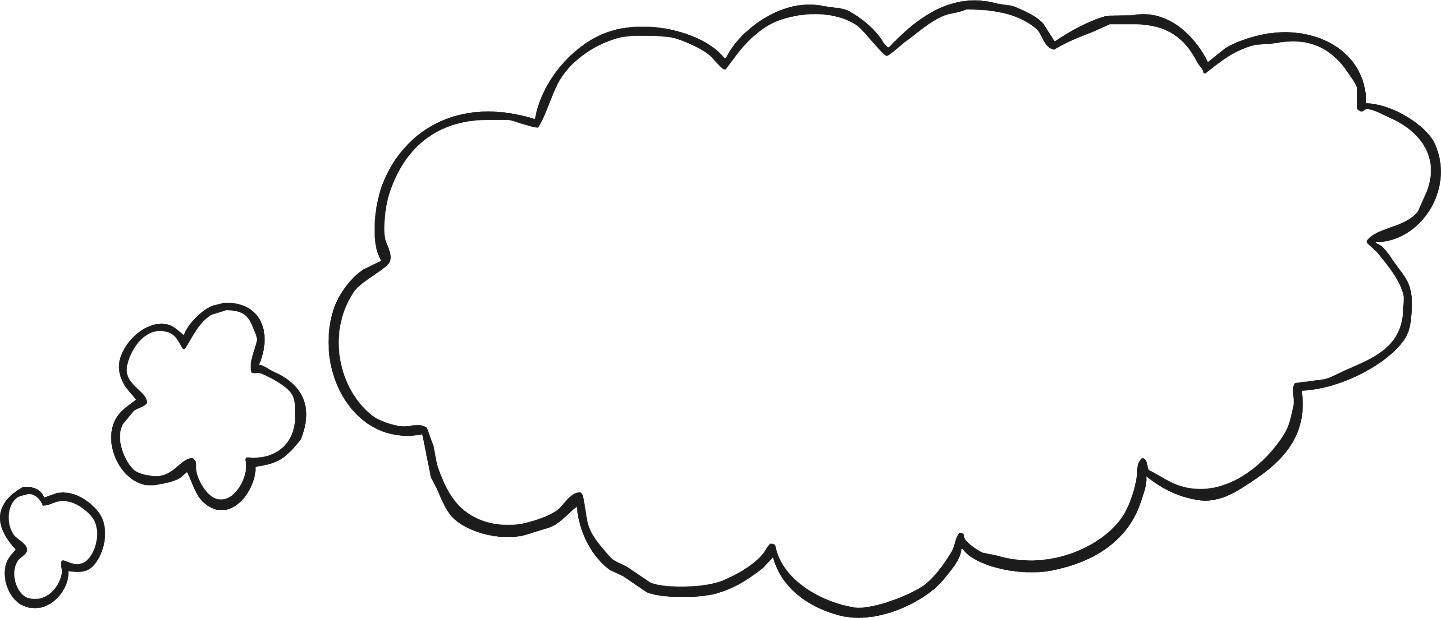 I’m thinking of a number. I’ve halved it and my answer is 2. What was my number?
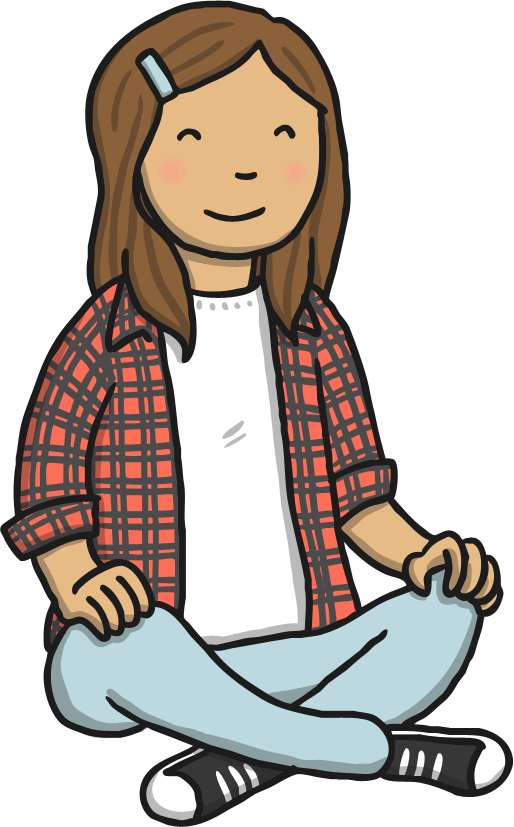 4
answer
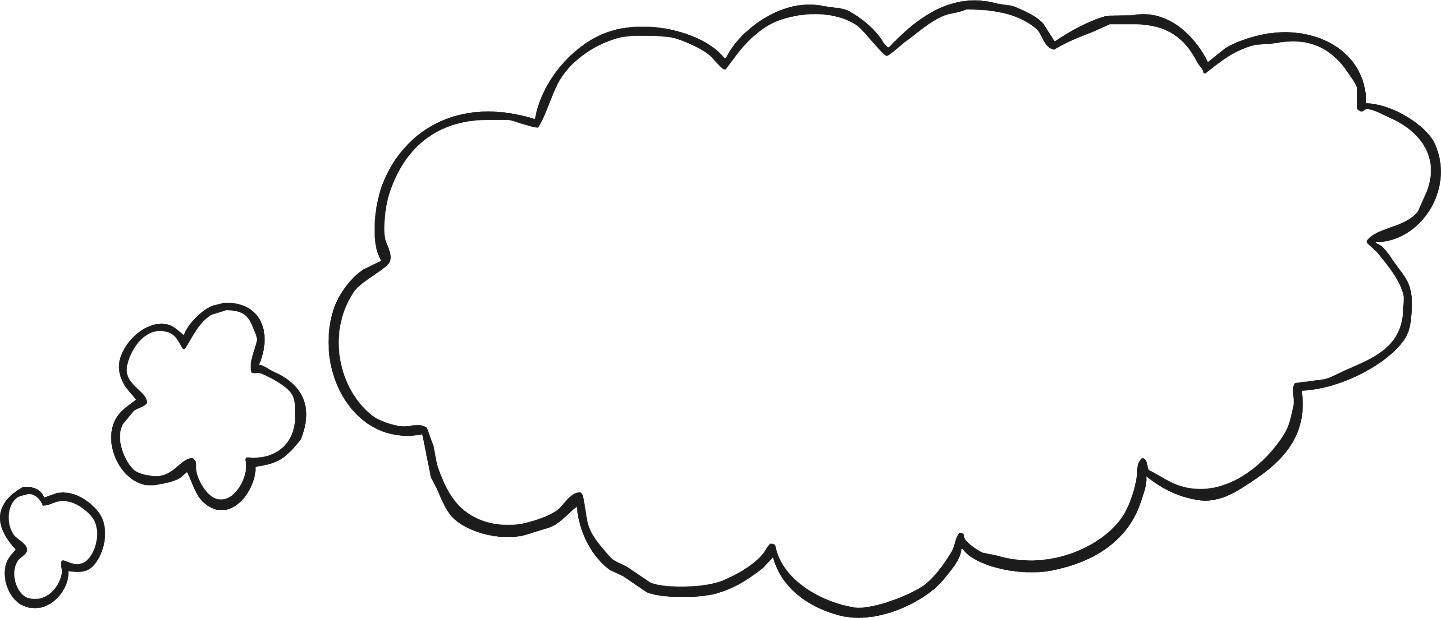 I’m thinking of a number. I’ve halved it and my answer is 4. What was my number?
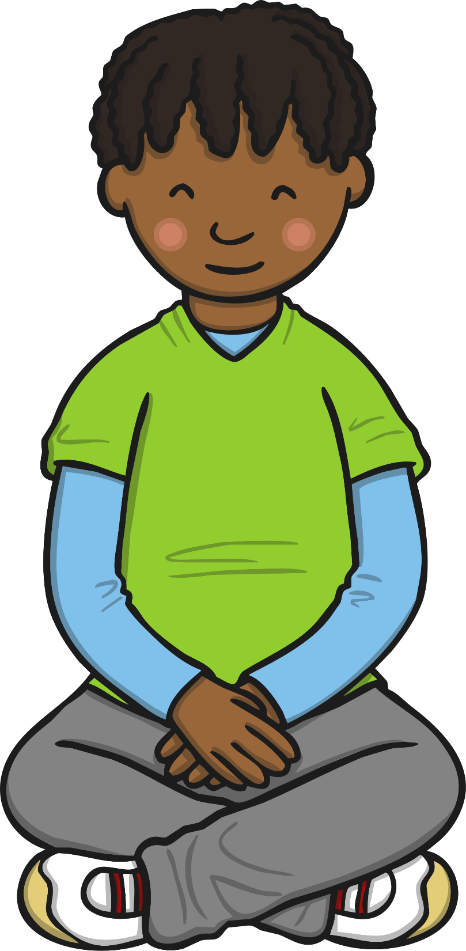 8
answer
Counting in 2s
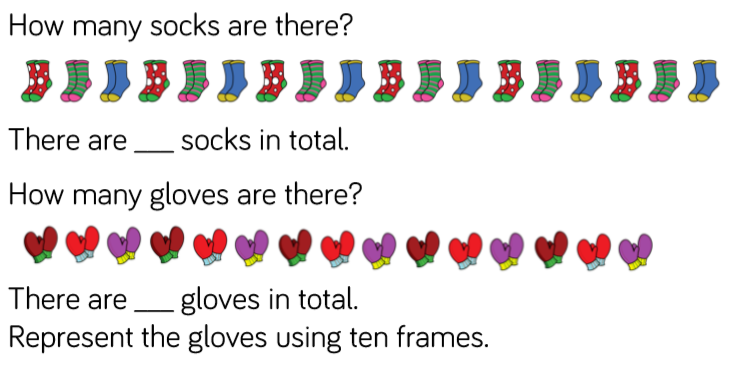 Do it!
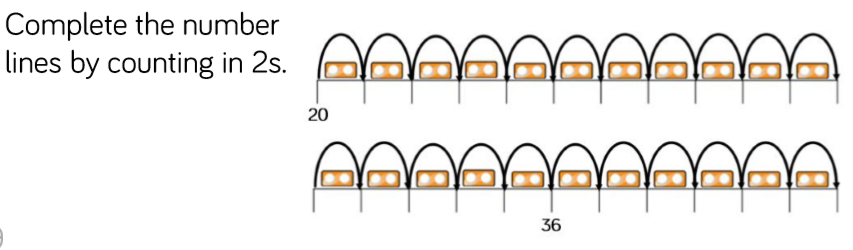 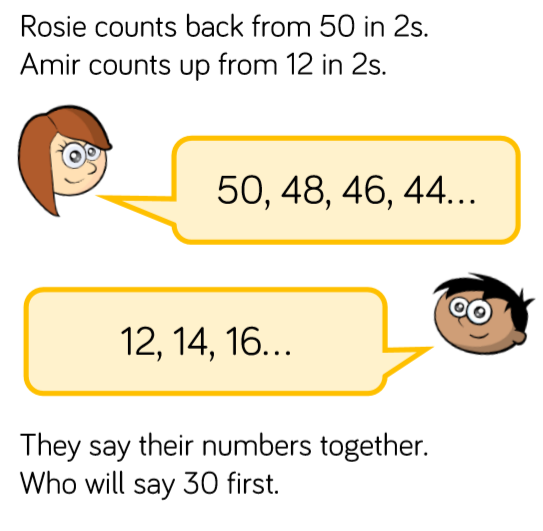 Twist it!
Explore it!
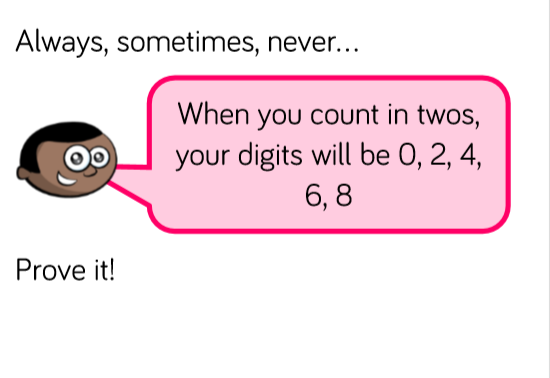 Maths Day 4Counting in 5s
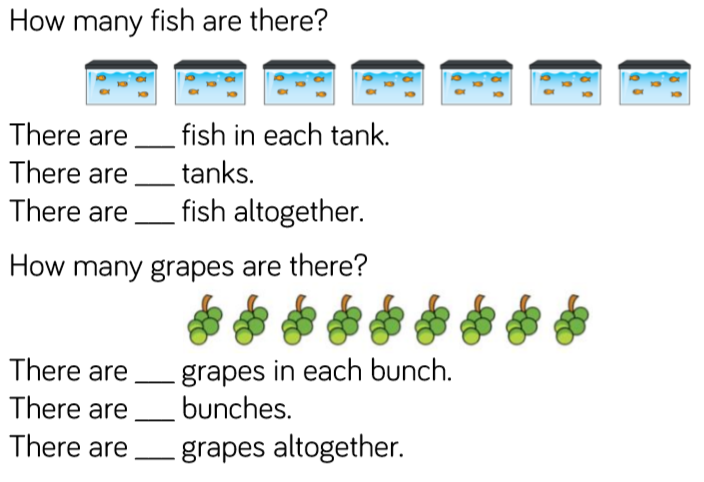 Do it!
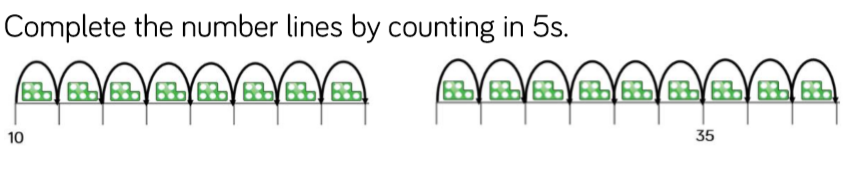 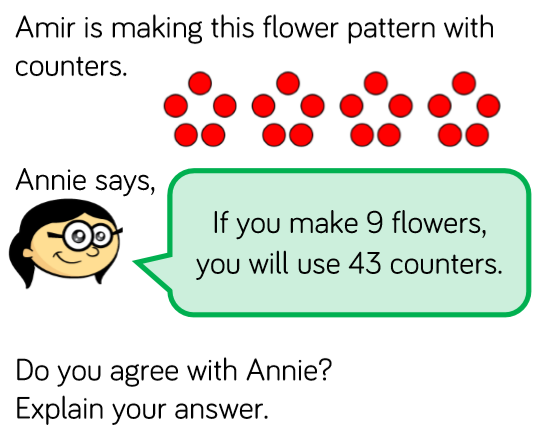 Twist it!
Explore it!
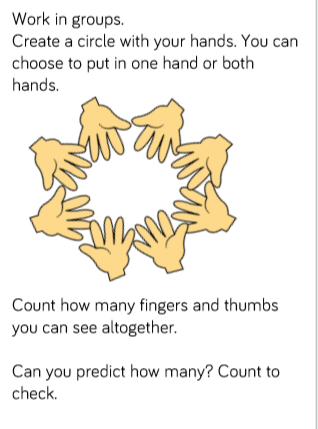 Maths Day 5Counting in 10s
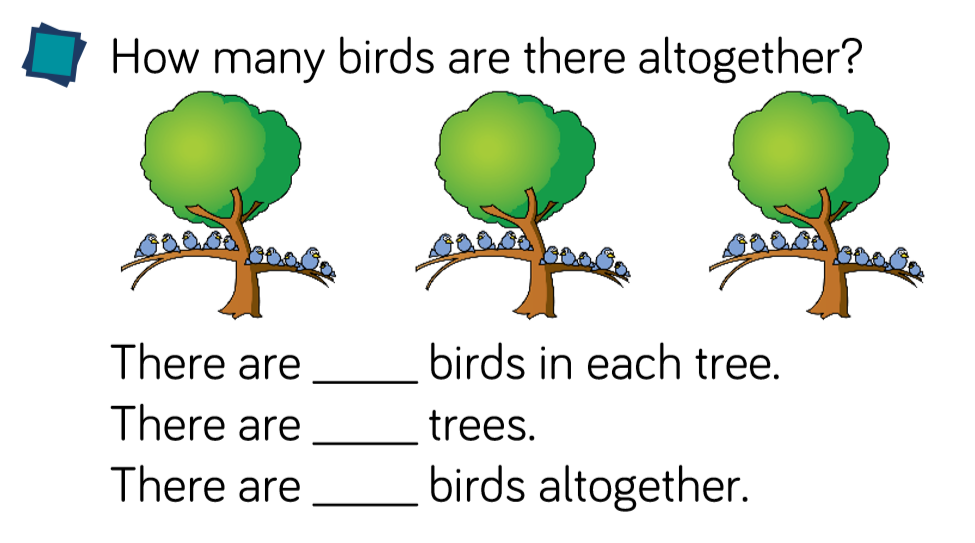 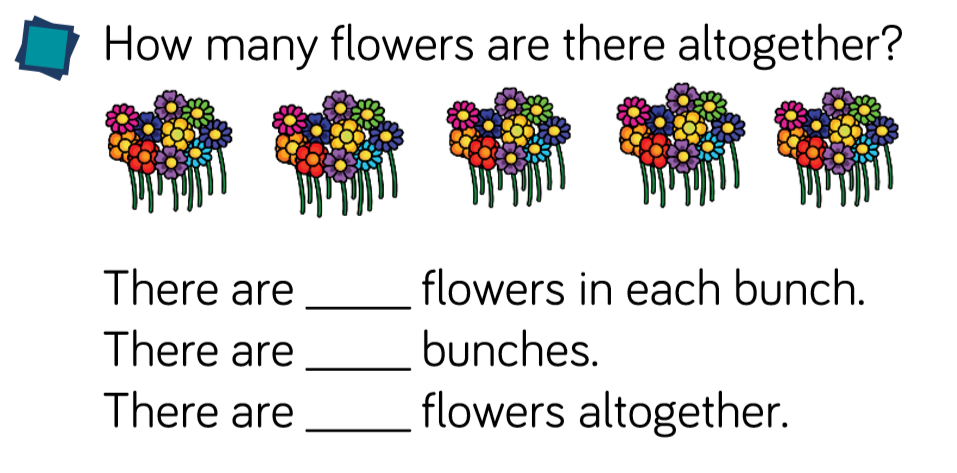 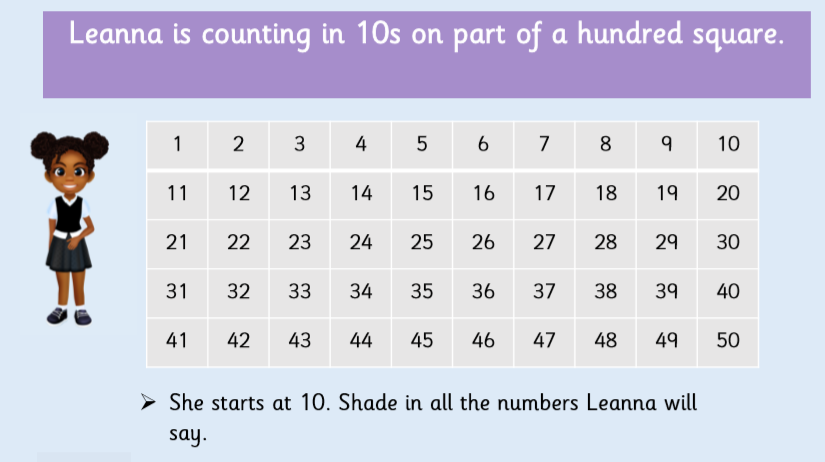 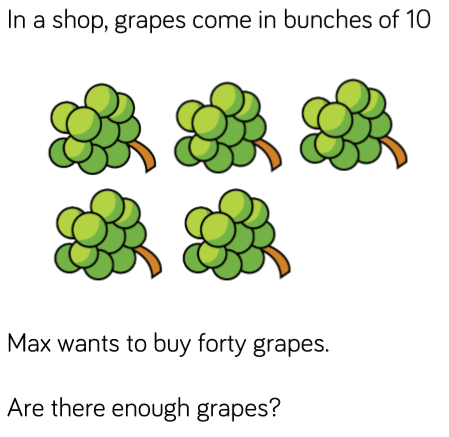 Explore it!
Maths Day 6 Multiplication with equal groups
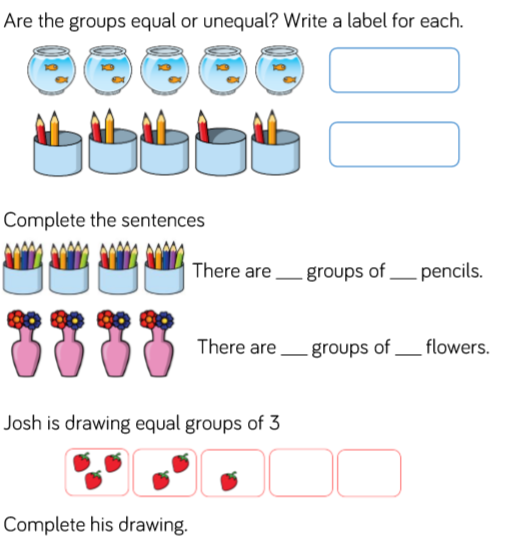 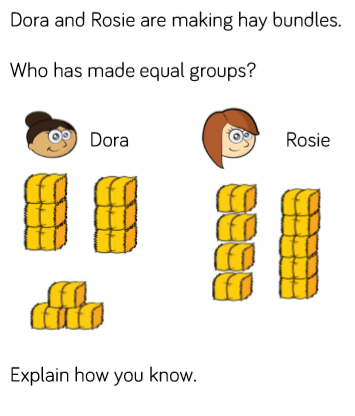 Twist it!
Explore it!
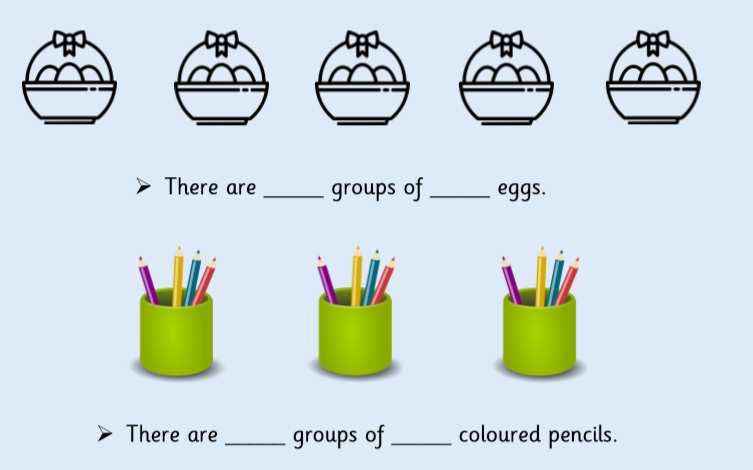 Maths Day 7Multiplication using repeated addition
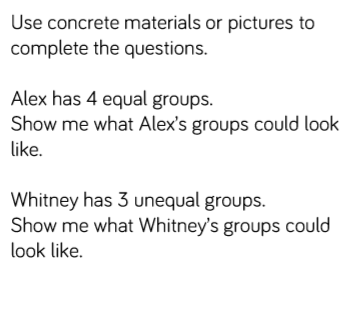 Do it!
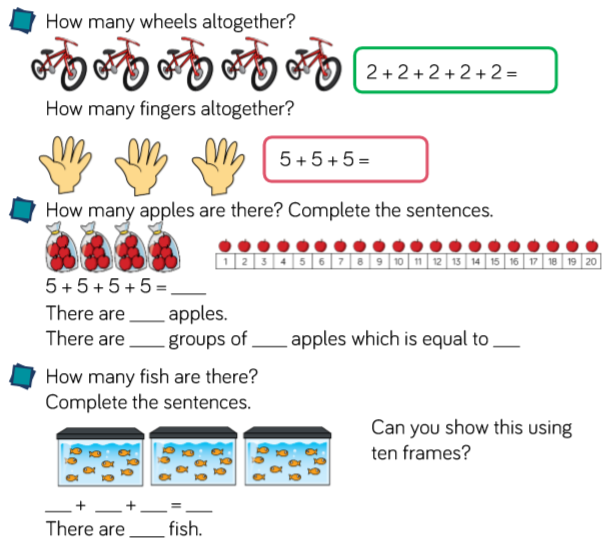 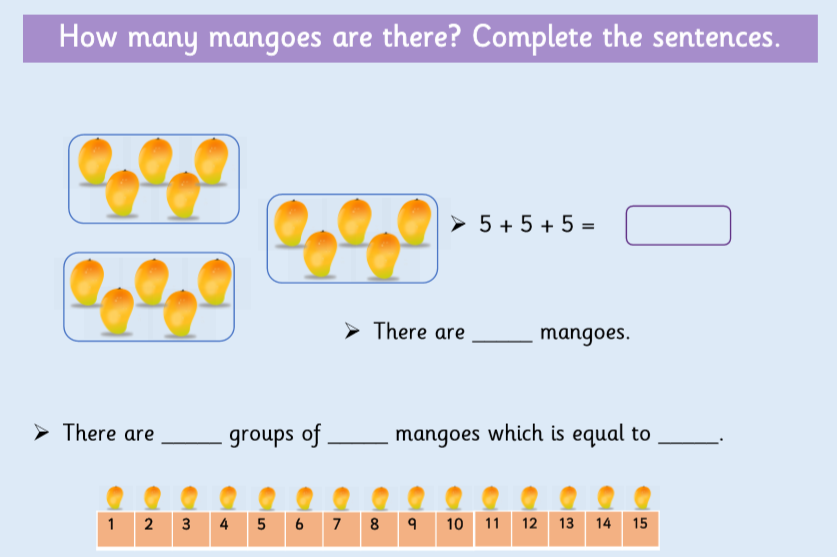 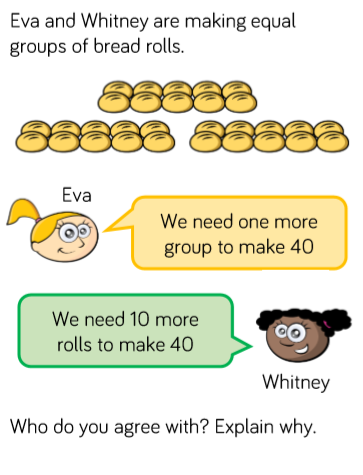 Twist it!
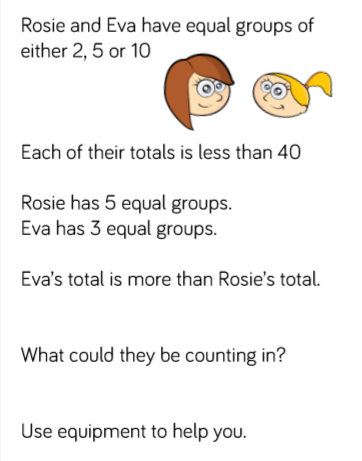 Explore it!
Maths Day 8Multiplication using arrays
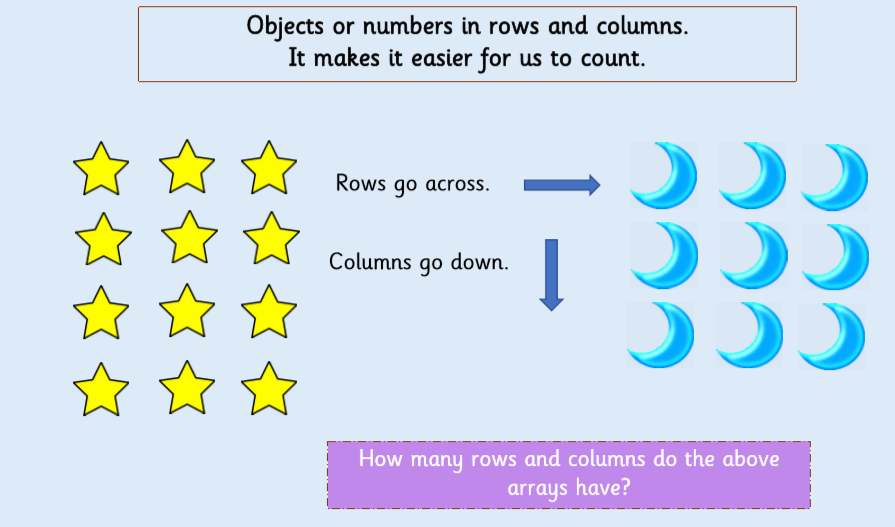 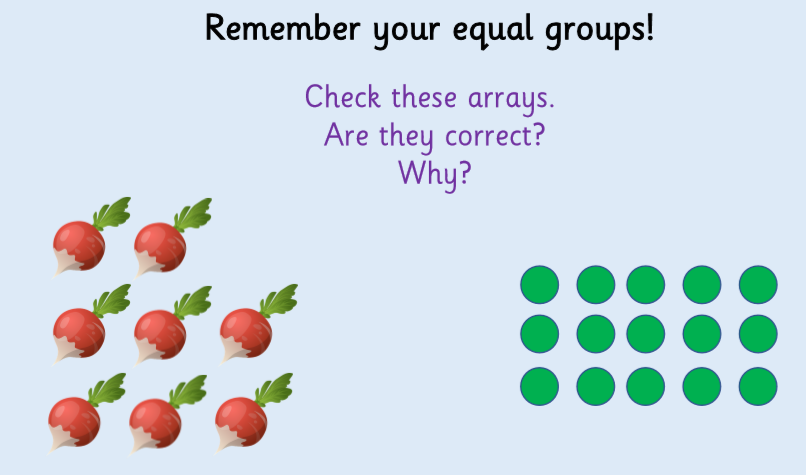 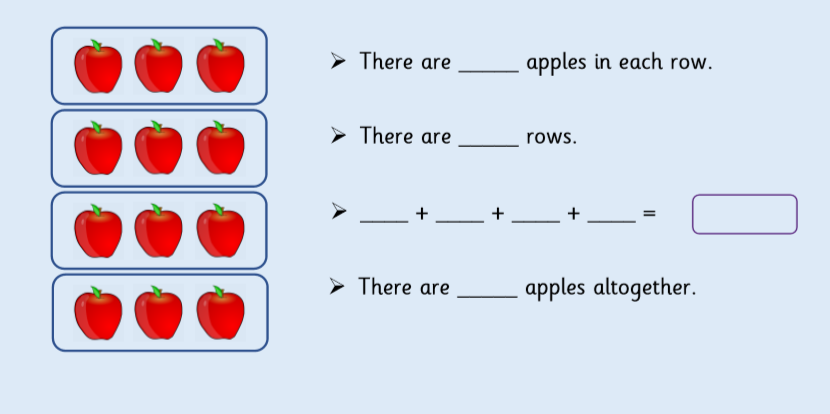 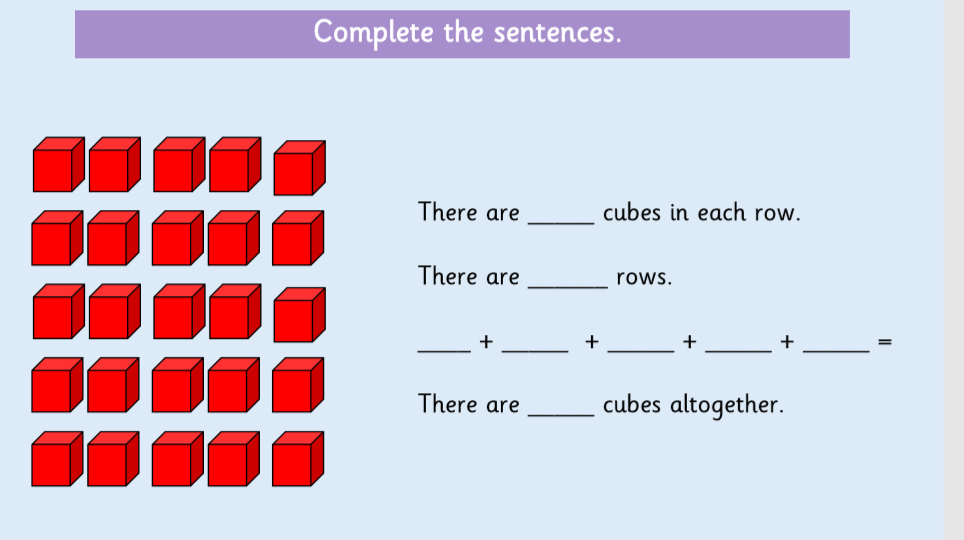 Twist it!
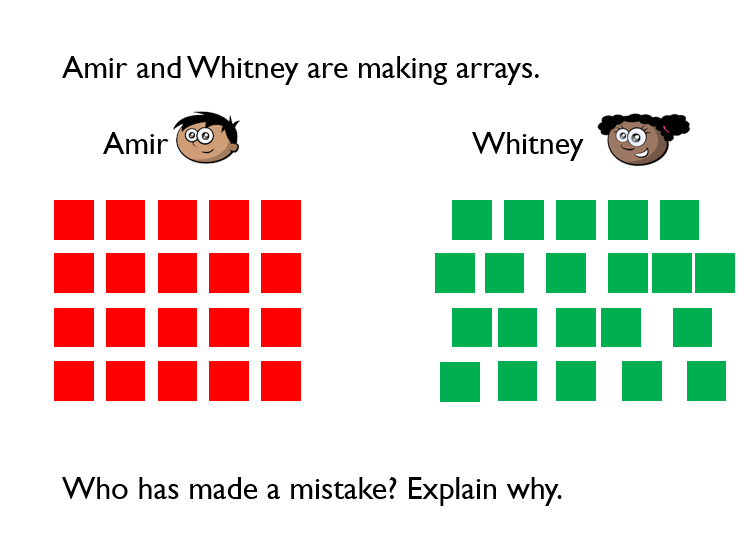 Explore it!
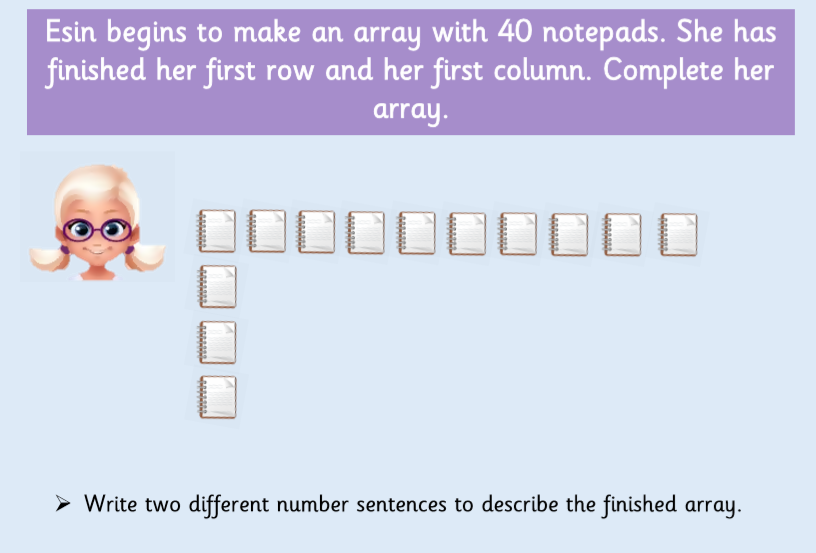 Maths Day 9Division by grouping
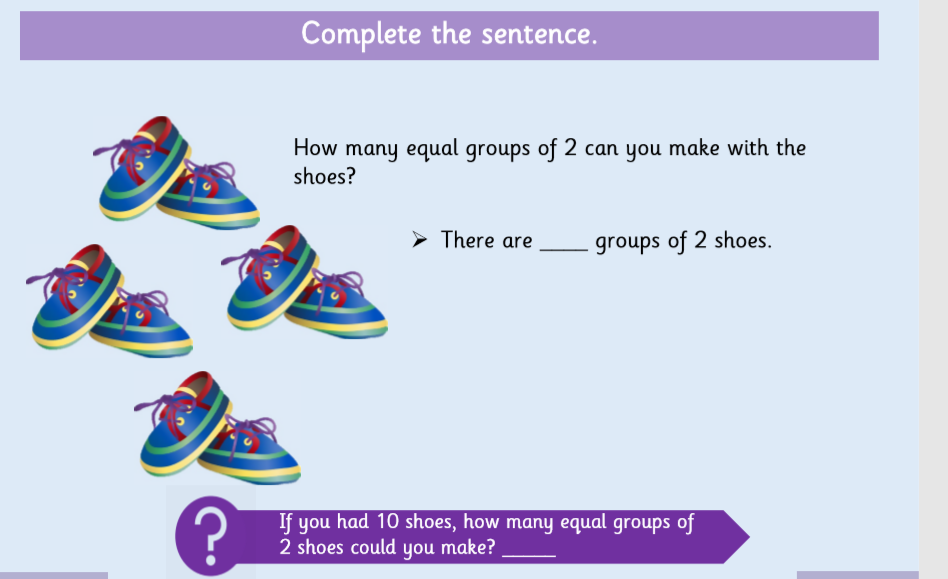 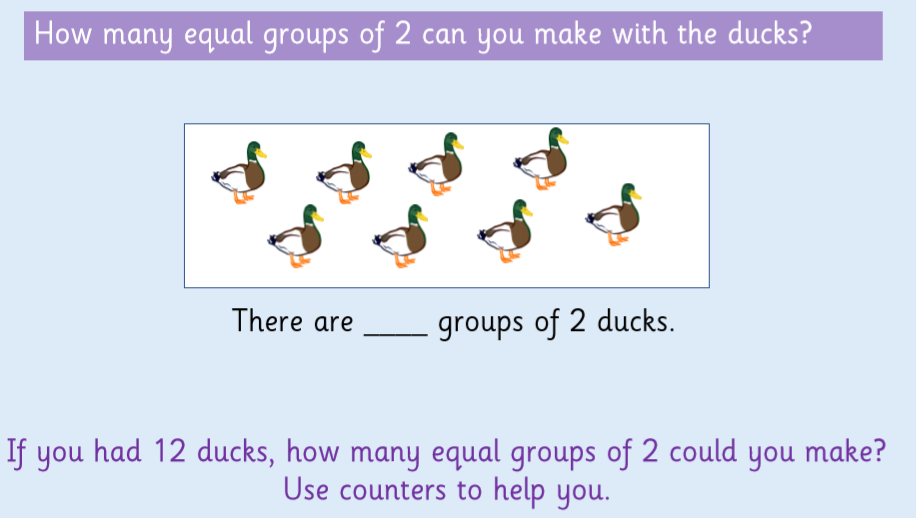 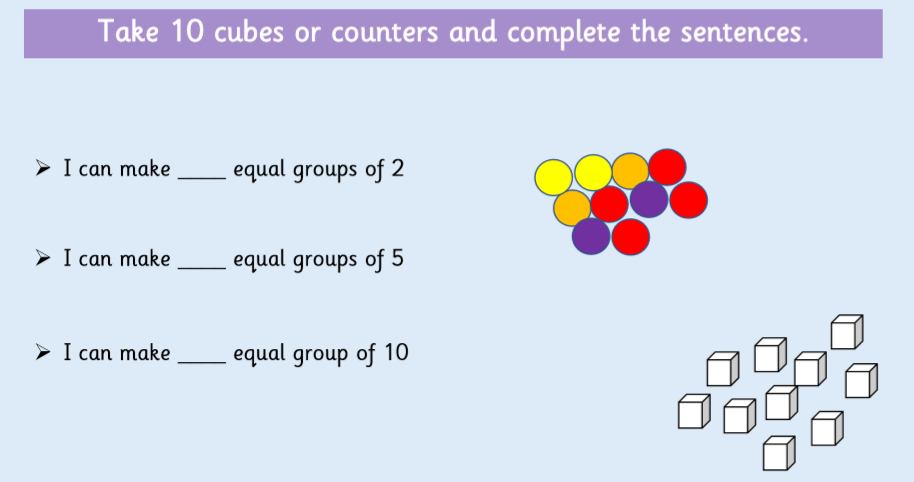 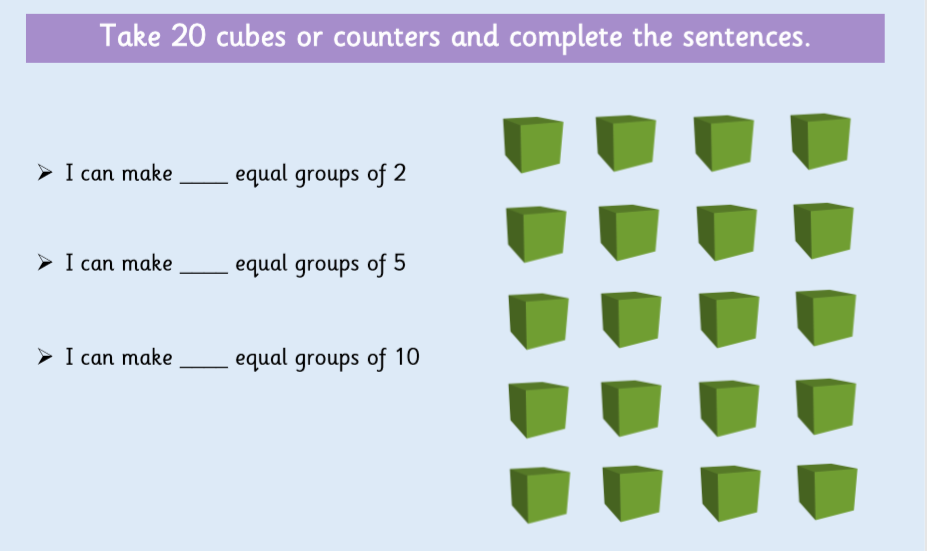 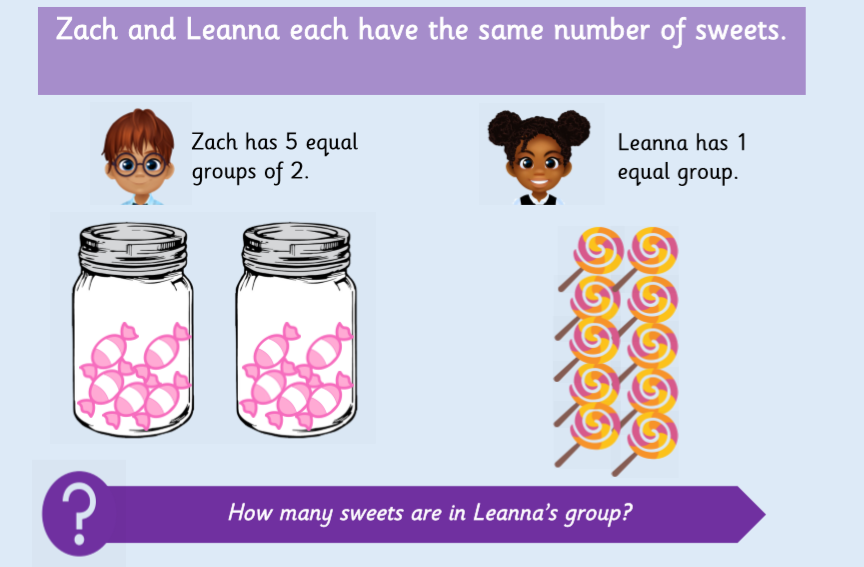 Twist it!
Explore it!
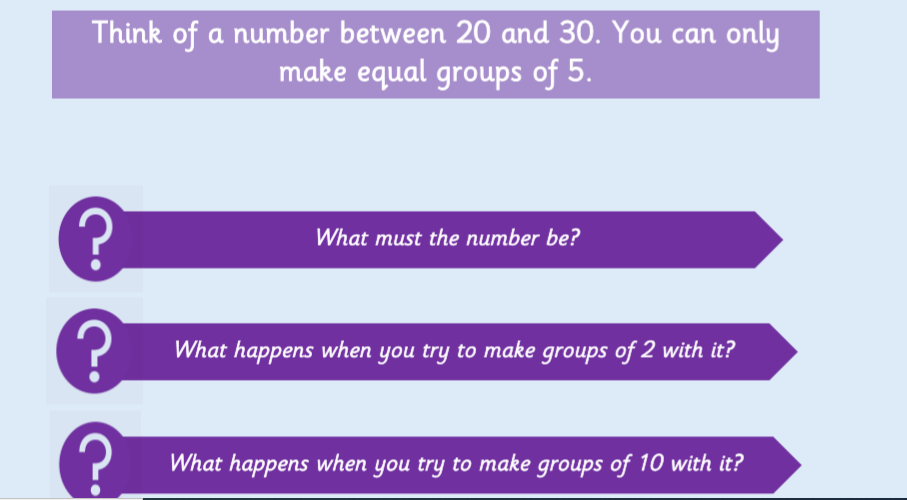 Maths Day 10Division by sharing
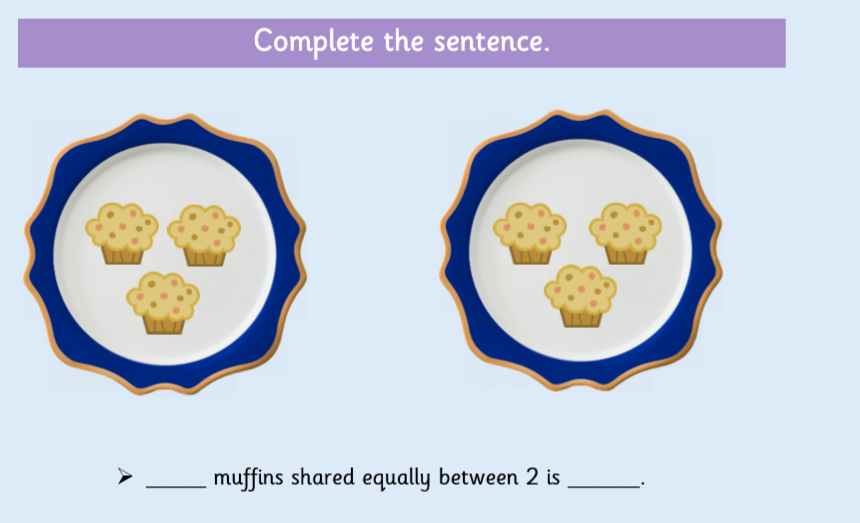 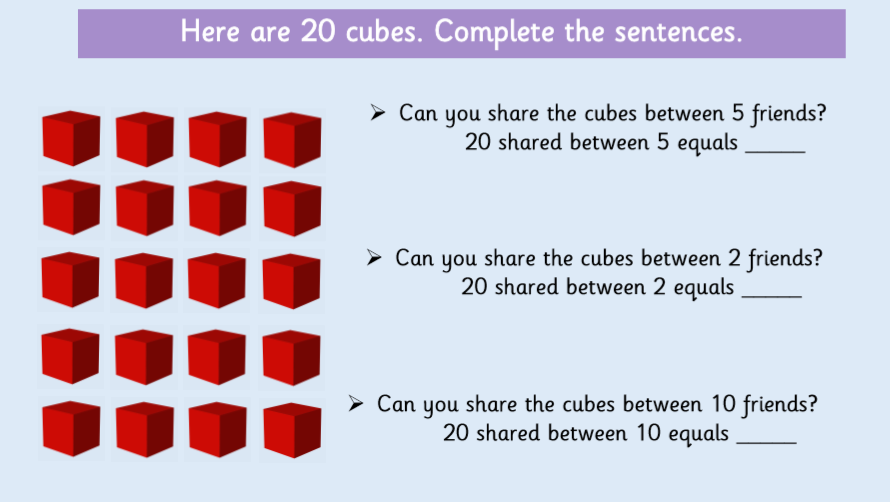 Twist it!
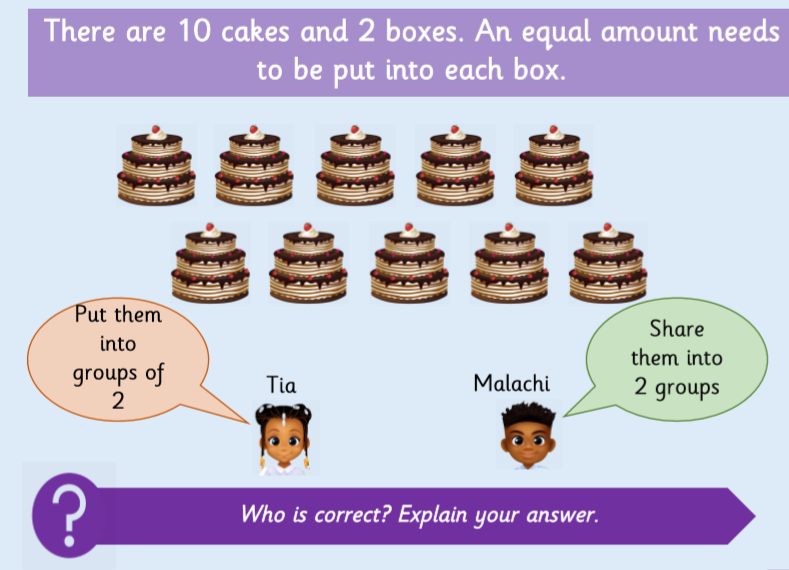 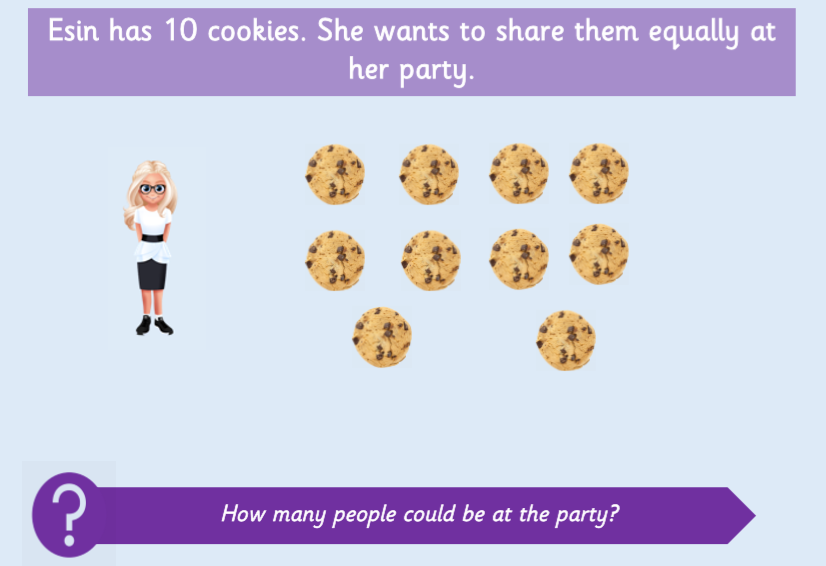 Explore it!